Monday
Direct instruction
Vocabulary journal entries (word description, translation, & drawing)
“Check” the level of word understanding in vocab journal
Key vocabulary of the week
newton 
Pressure
Area
Similarity
Difference
Wide
Narrow

Review:
Force
Exert
Approximate
Key vocabulary of the week
Term: newton

Definition: the unit of force 

N = kg*m/s2
Draw: N
Key vocabulary of the week
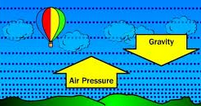 Term: pressure

Definition: the weight or force produced when something presses or pushes against something else 

Ex: tire pressure = the amount of air inside the tires
Draw:
Key vocabulary of the week
Term: area

Definition: the amount of space inside a shape, surface, region, room, etc.
Draw:
Key vocabulary of the week
Term: similarity

Definition: a quality that makes one person or thing like another
Term: difference

Definition: the quality that makes one person or thing unlike another
Key vocabulary of the week
Term: wide

Definition: extending a great distance from one side to the other ≠ not narrow

Also, measured from side to side; having a specified width
Term: narrow

Definition: small from one side to the other side
Meet someone who speaks your language and…
Explain your definitions & drawings using your native language for these words:

newton 
Pressure
Area
Similarity
Difference
Wide
Narrow

Also, make sure you understand: 
Force
Exert
Approximate
At home
Study the words while thinking about the images that best describe/represent the word
Tuesday
Whole class review (calling on volunteers)
Picture match
Homework:
Spelling pyramid
Write 1-2 sentences using the words from the spelling pyramid + sentence frames
Picture Match
Step 1: Take the words out from the envelop 

Step 2: Read the words out loud & think about images that describe the words

Step 3: Match the words & the pictures

Step 4: Explain your match using the sentence starter below

I chose this word because the picture shows__________
							an example of…
						something that …
						an object that… 
						the formula for…
[Speaker Notes: Materials: 
Picture board (1 per 2 students)
Cut-off vocabulary words (1 set per 2 students)
Facilitation: Modeling (a) directions, (b) how to use the sentence starter, and (c) corrective feedback (re-phrasing student sentences during the whole class review of the picture match]
At home
Study the word definitions
Complete:

Spelling pyramid
Write 1-2 sentences using the words from the spelling pyramid + sentence frames
Wednesday
Whole class review (tennis ball)
Sentence review
Spelling pyramid + sentence check
With a partner…
Check each other’s pyramids + sentences 
Find 1 positive thing about your partner’s sentences
Give 1 suggestion for improvement
At home
Teach the words to someone else
Thursday
“Card Game” OR “Jeopardy”
Homework: 
Get ready for the quiz
Card Game
Setp1: The Reader takes the card and reads the word

Step 2: Player #1 provides a definition, description, or an example of the target word

Step 3: The team decides if the answer is correct

Step 4: If the answer is correct, Player #1 keeps the card & becomes the Reader for the next Player. 

Step 5: Continue until there is no more cards in the set. 

The Player with the most card wins.
Jeopardy: Round 1
Step 1: Form 2 teams & select a Host

Step 2: 1 person from each team approaches the host table

Step 3: The Host reads 1 word, the player who “hits” the Host’s table first, gets to provide a definition. The correct definition gets the team 1 point. 

Step 4: Repeat Steps 2 & 3 with new players fro each team.
Jeopardy: Round 2
Step 1: Each team gets a set of 4 key words

Step 2:  The teams develop and write sentences with the 4 words on blank sentence strips

Step 3: Each sentence that is accurate gets the team 2 points (1 pt. science + 1pt. English) 


The team with the most points from Rounds 1 & 2 wins.
Homework: Spelling Pyramid
Get ready for the quiz
Friday
Check homework
Quiz
“Square” the level of word understanding (1- 4)
© Materials copyrighted by the University of Louisville. 
Educators are free to use these materials with the proper acknowledgement of source.